TTT-Regio Speler
TTT – Speler
Zonder inzet, motivatie en toewijding: geen deelname mogelijk
Min. 4x p.wk tennistraining, waarvan min. 1x groepstraining TTT + min. 3x p.jaar deelname aan TTT-Stage
Volledige:
- Inzet
- Motivatie
- Toewijding
NEE
JA
Vanaf 2017 al bij TTT?
JA
NEE
JA
NEE
TTT – Speler
Minimaal 3x p. wk. Tennistraining bij TTT
JA
Helaas (nog) geen TTT Regio - speler
TTT-Regio Speler
NEE
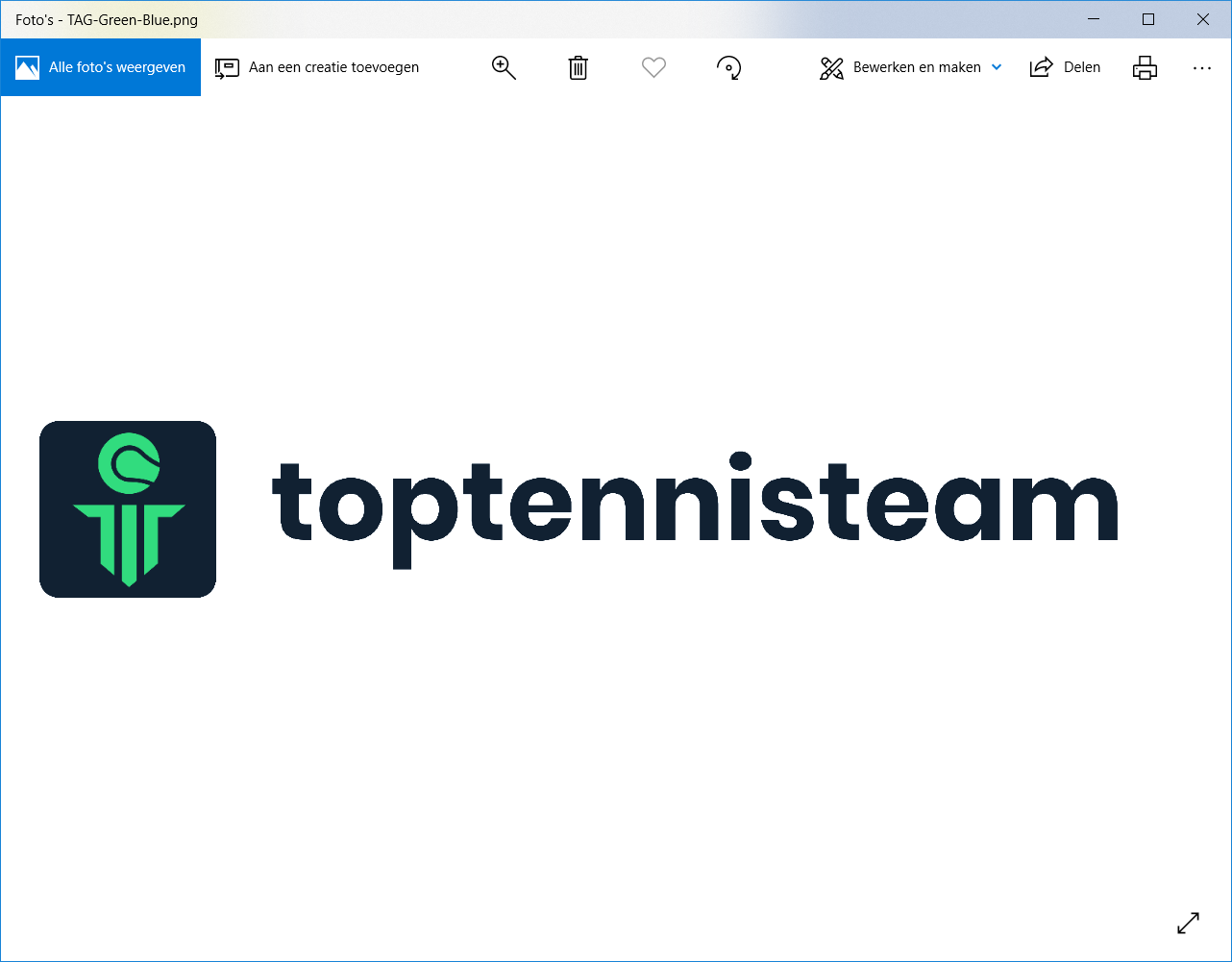